Výmena skúseností mladých farmárov pri podaní druhej žiadosti o platbu (Podopatrenie 6.1)
webinár 10.12.2020
RA NSRV SR pre Prešovský kraj
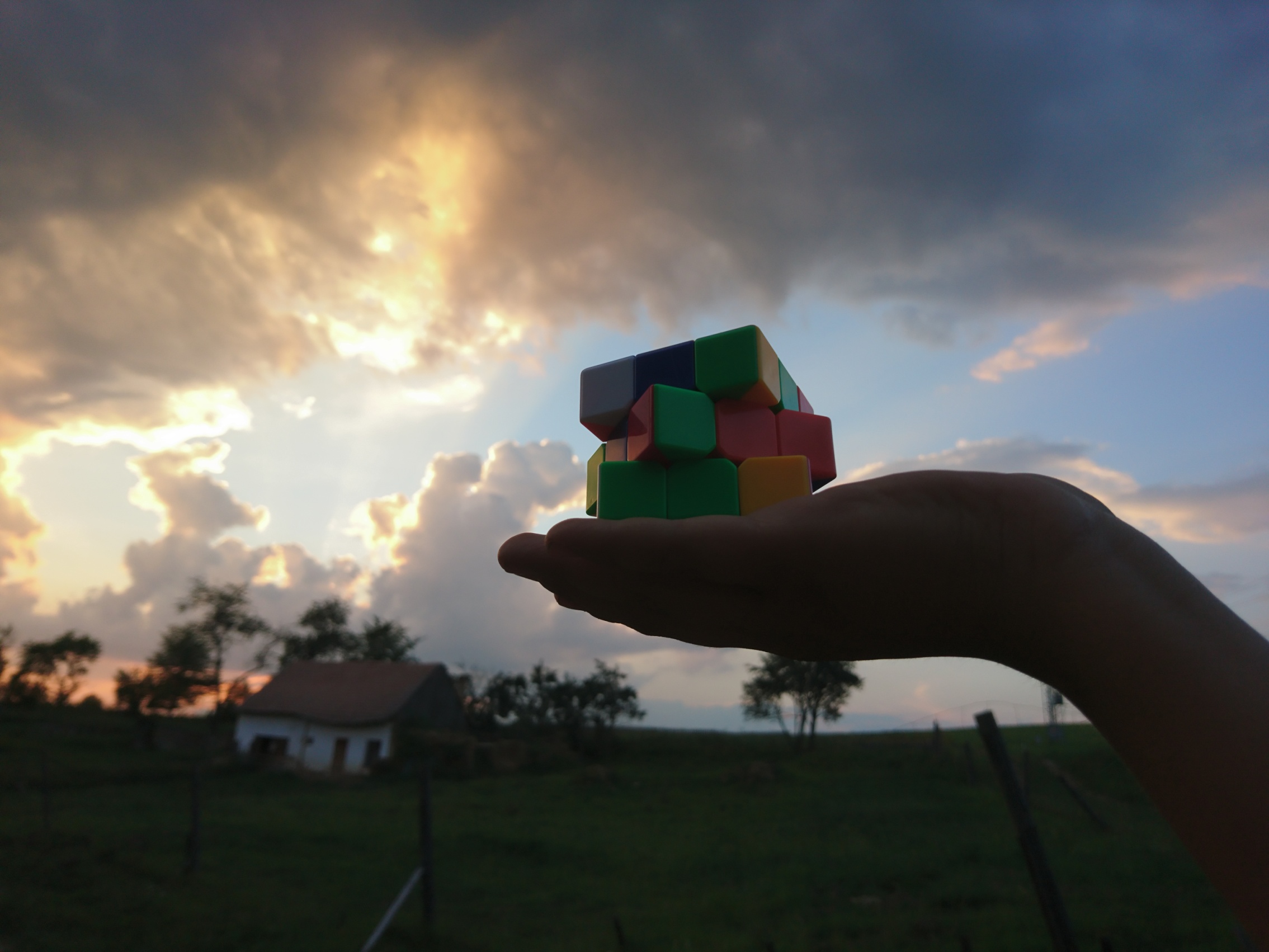 Výzva 9/PRV/2015
Program rozvoja vidieka SR 2014 – 2020 
Spolufinancovaný Európskym poľnohospodárskym fondom pre rozvoj vidieka (EPFRV) 
Opatrenie č./názov : 
	6 Rozvoj poľnohospodárskych podnikov a podnikateľskej činnosti 
Podopatrenie č./názov : 6.1 Pomoc na začatie podnikateľskej činnosti pre mladých poľnohospodárov  
Oblasť zamerania (fokusová oblasť – prioritná) : 2B 
Oblasť zamerania (fokusová oblasť – sekundárna) : 6A 
Predmet aktivít projektu : Aktivity smerujúce k realizácii projektu 
Cieľ projektu : Cieľ projektu je uvedený v časti. B5 ŽoNFP 
Použitý systém financovania : Paušálna platba
ZMLUVA O POSKYTNUTÍ NENÁVRATNÉHO FINANČNÉHO PRÍSPEVKU
ČLÁNOK 3 - TERMÍN REALIZÁCIE PROJEKTU 
3.2 Prijímateľ sa zaväzuje podať druhú a záverečnú ŽoP vo výške 30% z celkovej paušálnej platby NFP až po splnení cieľa podnikateľského plánu a dosiahnutí minimálneho štandardného výstupu a neprekročení maximálneho štandardného výstupu vo výške 50 000€ najskôr do 2 rokov od začiatku realizácie podnikateľského plánu a najneskôr do 5 rokov odo dňa nadobudnutia účinnosti Zmluvy o poskytnutí NFP
ZMLUVA O POSKYTNUTÍ NENÁVRATNÉHO FINANČNÉHO PRÍSPEVKU
ČLÁNOK 6 PLATBY PRIJÍMATEĽOVI 
6.1 Prijímateľ je oprávnený a zároveň povinný na základe Zmluvy o poskytnutí NFP predložiť na Projekt prvú a druhú záverečnú ŽoP v súlade s čl. 3 ods. 3.1 a 3.2.
ZMLUVA O POSKYTNUTÍ NENÁVRATNÉHO FINANČNÉHO PRÍSPEVKU
6.3 Neoddeliteľnou súčasťou ŽoP sú prílohy uvedené v zozname príloh k ŽoP, ktorý je pre každé opatrenie zverejnený na webovom sídle Poskytovateľa (www.apa.sk) ako aj prílohy, ktoré ako neoddeliteľnú súčasť ŽoP navyše oproti zoznamu príloh k ŽoP definuje Zmluva o poskytnutí NFP. Prílohy vrátane účtovných dokladov predkladá Prijímateľ v čitateľnej kópii ak nie je inak povedané v zozname príloh k ŽoP. Úradne neosvedčené kópie všetkých príloh ŽoP musia súhlasiť s originálmi, ktoré sú v držbe Prijímateľa a v prípade účtovných dokladov sú riadne zaznamenané účtovným zápisom v účtovníctve Prijímateľa v zmysle § 10 ods. 1 zákona č. 431/2002 Z.z. v znení neskorších predpisov, čo Prijímateľ potvrdí v čestnom vyhlásení, ktoré je súčasťou ŽoP. Originály a fotokópie účtovných dokladov sú na viditeľnom mieste (napr. pravý horný roh prvej strany dokladu) označené : „Financované z prostriedkov EPFRV 2014 – 2020“. Výšku finančných prostriedkov z verejných zdrojov, o ktoré prijímateľ žiada v ŽoP, zaokrúhli nadol na najbližší eurocent.
ZMLUVA O POSKYTNUTÍ NENÁVRATNÉHO FINANČNÉHO PRÍSPEVKU
6.9 Prijímateľ sa zaväzuje predložiť k druhej záverečnej ŽoP elektronickú fotodokumentáciu predmetu aktivít Projektu podľa vlastného uváženia, ktorá pozostáva z minimálne troch fotografií predmetu Projektu a súčasne z minimálne troch fotografií preukazujúcich plnenie informačných a propagačných povinností uvedených v čl. 9 VZP. Prijímateľ vyslovuje súhlas s využitím fotodokumentácie na propagáciu PRV Poskytovateľom, riadiacim orgánom, Národnou sieťou pre rozvoj vidieka.
ZMLUVA O POSKYTNUTÍ NENÁVRATNÉHO FINANČNÉHO PRÍSPEVKU
ČLÁNOK 7 ŠPECIFICKÉ POVINNOSTI PRIJÍMATEĽA
7.5 Pred vyplatením druhej splátky NFP je Prijímateľ povinný preukázať správnu realizáciu predloženého podnikateľského plánu a to vypracovaním Odpočtu podnikateľského plánu v zmysle prílohy č. 3.6 Výzvy - výpočtom skutočne dosiahnutého štandardného výstupu po zrealizovaní podnikateľského plánu. Odpočet je možné v danom roku vypracovať vždy až po termíne podávania žiadosti pre priame platby Poskytovateľovi v danom roku. Splnenie podnikateľského plánu zároveň žiadateľ preukáže: 
	- v prípade špeciálnej rastlinnej výroby žiadosťou o priamu podporu min. na 100 % pôdy uvedenej v podnikateľskom pláne na sekciu priamych podpôr Poskytovateľa (v prípade ovocného sadu a vinohradu musí byť predtým s touto pôdou registrovaný v registri sadov vedenom 
	na ÚKSUP-e), 
	- v prípade živočíšnej výroby registráciou min. 100 % zvierat uvedených v podnikateľskom pláne v CEHZ. Vyplatenie druhej splátky NFP je podmienené registráciou do Národnej siete rozvoja vidieka SR. Proces registrácie projektov bude prebiehať online na webovom sídle www.nsrv.sk, kde budú zverejnené i podrobné podmienky registrácie.
ZMLUVA O POSKYTNUTÍ NENÁVRATNÉHO FINANČNÉHO PRÍSPEVKU
ČLÁNOK 7 ŠPECIFICKÉ POVINNOSTI PRIJÍMATEĽA
7.11 Ak Prijímateľ uplatnil body v rámci bodovacieho kritéria č. 3, zaväzuje sa pri druhej záverečnej ŽoP preukázať minimálne 60% štandardného výstupu v živočíšnej výrobe resp. minimálne 60% štandardného výstupu v pestovaní ovocia a zeleniny v skleníkoch alebo fóliovníkoch, v sadoch alebo plantážach, alebo ich kombináciu, ak si uplatnil body za to, že dosiahne 60% v súčte za obe kategórie. 
7.12 Ak Prijímateľ uplatnil body v rámci bodovacieho kritéria č. 4, zaväzuje sa pri druhej záverečnej ŽoP preukázať dosiahnutie štandardného výstupu viac ako              25 000 Eur.
ZMLUVA O POSKYTNUTÍ NENÁVRATNÉHO FINANČNÉHO PRÍSPEVKU
ČLÁNOK 7 ŠPECIFICKÉ POVINNOSTI PRIJÍMATEĽA
7.13 Ak Prijímateľ uplatnil body v rámci bodovacieho kritéria č. 6, pracovné miesto/pracovné miesta sa zaväzuje vytvoriť počas nasledujúcich troch rokov po podpísaní Zmluvy o poskytnutí NFP. Vytvorenie pracovného miesta/pracovných miest sa preukazuje Poskytovateľovi pri zaslaní druhej záverečnej ŽoP zaslaním kópie pracovnej zmluvy, ktorá zakladá novovytvorený pracovno-právny vzťah a v ktorej bude pri opise druhu práce, na ktorý sa zamestnanec prijíma, označenie slovami „miesto PRV“  a uvedené číslo tejto Zmluvy o poskytnutí NFP, a dokladom preukazujúcim platenie odvodov do sociálnej poisťovne za novoprijatého zamestnanca/zamestnancov). Následne je Prijímateľ povinný zachovanie pracovného miesta/pracovných miest preukázať na žiadosť Poskytovateľa kedykoľvek počas doby platnosti Zmluvy o poskytnutí NFP predložením dokladov, preukazujúcich platenie odvodov do sociálnej poisťovne za novoprijatého zamestnanca/zamestnancov minimálne po dobu 36 po sebe idúcich mesiacov.
ZMLUVA O POSKYTNUTÍ NENÁVRATNÉHO FINANČNÉHO PRÍSPEVKU
ČLÁNOK 7 ŠPECIFICKÉ POVINNOSTI PRIJÍMATEĽA
7.14 Ak Prijímateľ uplatnil body v rámci bodovacieho kritéria č. 8, musí podnikať v rámci ekologického poľnohospodárstva a zaregistrovať sa do ekologického poľnohospodárstva v rámci celej živočíšnej výroby a špecializovanej výroby, z ktorej počíta predpokladaný štandardný výstup a to do dňa realizovania projektu a podania druhej záverečnej ŽoP. 
7.15 Prijímateľ je povinný odovzdať úplne a pravdivo vyplnený Informačný list Ministerstva pôdohospodárstva a rozvoja vidieka SR (ďalej len „IL MPRV SR“) povereným organizáciám. Spracovaním IL MPRV SR sú zo strany MPRV SR zmluvne poverené obchodná spoločnosť Radela s.r.o., IČO: 35 694 530 a Slovenská poľnohospodárska a potravinárska komora, IČO: 31 826 253 prostredníctvom príslušných Regionálnych poľnohospodárskych a potravinárskych komôr. Plnenie tejto povinnosti sa môže zabezpečiť elektronickou komunikáciou (e-mailom).
ZMLUVA O POSKYTNUTÍ NENÁVRATNÉHO FINANČNÉHO PRÍSPEVKU
ČLÁNOK 7 ŠPECIFICKÉ POVINNOSTI PRIJÍMATEĽA
7.16 Prijímateľ sa zaväzuje, že najneskôr do zahájenia realizácie podnikateľského plánu podľa ods. 7.3 Zmluvy o poskytnutí NFP rozšíri oprávnenie na výkon poľnohospodárskej výroby o predmet činnosti, ktorý zodpovedá dosiahnutiu plánovanej (skutočnej) aj minimálnej hodnoty štandardného výstupu na jednotlivé komodity v zmysle Tabuľky č. 3 Štandardný výstup ŽoNFP a je v súlade s oprávnenými aktivitami smerujúcimi k realizácii podnikateľského plánu. Splnenie tejto povinnosti preukazuje Prijímateľ predložením relevantného právneho dokladu osvedčujúceho oprávnenie na výkon požadovanej poľnohospodárskej výroby zahŕňajúce požadovaný predmet činnosti a súčasne s predložením písomného oznámenia adresovaného Poskytovateľovi na predpísanom tlačive (viď príloha č. 1 Príručky pre Prijímateľa) podľa ods. 7.3 Zmluvy o poskytnutí NFP.
Príloha č. 1 Zmluvy o poskytnutí NFP VŠEOBECNÉ ZMLUVNÉ PODMIENKY K ZMLUVE O POSKYTNUTÍ NENÁVRATNÉHO FINANČNÉHO PRÍSPEVKU
ČLÁNOK 6 PAUŠÁLNE PLATBY
2. Pri predkladaní ŽoP postupuje Prijímateľ nasledovne: 
	1. Prijímateľ predkladá v stanovenom čase ŽoP (paušálna platba) s príslušnou dokumentáciou (v prípade, že v Zmluve je Prijímateľovi uložená povinnosť predložiť špecifické dokumenty, ktoré preukazujú splnenie požiadaviek na priznanie podpory). Neoddeliteľnou súčasťou ŽoP sú prílohy uvedené v Zozname príloh k ŽoP, ktorý je pre každé opatrenie zverejnený na webovom sídle Poskytovateľa (www.apa.sk). Prílohy vrátane účtovných dokladov predkladá Prijímateľ v čitateľnej kópii. Úradne neoverené kópie všetkých príloh ŽoP musia súhlasiť s originálmi, ktoré sú v držbe Prijímateľa a v prípade účtovných dokladov sú riadne zaznamenané účtovným zápisom v účtovníctve prijímateľa v zmysle § 10 ods. 1 zákona č. 431/2002 Z. z., čo Prijímateľ potvrdí v čestnom vyhlásení, ktoré je súčasťou ŽoP. Účtovné doklady obsahujú podpisový záznam osoby zodpovednej za kontrolu formálnej správnosti účtovných dokladov, podpisový záznam osoby zodpovednej za účtovný prípad, účtovný predpis (príp. košieľka s predkontáciou), podpisový záznam osoby zodpovednej za zaúčtovanie a dátum zaúčtovania. Prijímateľ predkladá k druhej záverečnej ŽoP ako jej prílohu zoznam oprávnených výdavkov, realizovaných pri plnení predloženého podnikateľského plánu. Pri investíciách do nehnuteľného majetku uvedie identifikáciu tohto nehnuteľného majetku (súpisné číslo stavby, druh stavby, parcelné číslo pozemku, číslo LV, katastrálne územie). Pri investíciách do hnuteľného majetku uvedie identifikáciu tohto hnuteľného majetku (druh/typ majetku,
Príloha č. 1 Zmluvy o poskytnutí NFP VŠEOBECNÉ ZMLUVNÉ PODMIENKY K ZMLUVE O POSKYTNUTÍ NENÁVRATNÉHO FINANČNÉHO PRÍSPEVKU
Článok 8 
	POVINNOSTI SPOJENÉ S MONITOROVANÍM PROJEKTU A POSKYTOVANÍM INFORMÁCIÍ
	2. Prijímateľ je povinný predložiť Poskytovateľovi monitorovaciu správu pri ukončení realizácie Aktivít Projektu (ďalej iba „MS“). Prijímateľ je povinný predložiť MS Projektu súčasne s druhou záverečnou ŽoP (ŽoP spolu s MS predkladá doporučene poštou alebo osobne v podateľni Ústredia PPA v Bratislave – podľa pokynov na predloženie ŽoP do času plnej elektronizácie ŽoP a MS v elektronickej forme v čase plnej elektronizácie ŽoP a MS). Pri povinnosti predkladania priebežných MS sa za záverečnú MS bude považovať posledná PMS. Ak Prijímateľ nepodal ŽoP s označením „záverečná“, je povinný podať MS do termínu, ktorý je stanovený v čl. 3 ods. 3.1 Zmluvy o poskytnutí NFP na podanie záverečnej ŽoP.
Príloha č. 1 Zmluvy o poskytnutí NFP VŠEOBECNÉ ZMLUVNÉ PODMIENKY K ZMLUVE O POSKYTNUTÍ NENÁVRATNÉHO FINANČNÉHO PRÍSPEVKU
Článok 8 
	POVINNOSTI SPOJENÉ S MONITOROVANÍM PROJEKTU A POSKYTOVANÍM INFORMÁCIÍ
	3. MS sa predkladá na formulári MS, pričom aktuálne formuláre MS pre jednotlivé podopatrenia sú zverejnené na webovom sídle PPA v časti PRV 2014 - 2020. MS sa predkladá v jednom originálnom vyhotovení (akceptuje sa vyplnenie MS aj perom). V MS Prijímateľ uvedie monitorovacie údaje – dosiahnuté hodnoty monitorovacích ukazovateľov, priebeh realizácie Projektu a ďalšie náležitosti, ktoré sú obsahom MS. Inštrukcie na vyplnenie jednotlivých častí MS (ak sú potrebné) sú súčasťou formulára MS. Ak Poskytovateľ zistí, že predložená MS nie je kompletná, vyzve Prijímateľa, aby v stanovenej lehote odstránil identifikované nedostatky a opravil/doplnil chýbajúce alebo nejasné časti MS. Ak Poskytovateľ zistí, že Prijímateľ nepredložil MS súčasne so záverečnou ŽoP, vyzve Prijímateľa na predloženie MS. Ak Prijímateľ ani na výzvu Poskytovateľa Riadne a Včas nepredloží MS/neopraví/nedoplní MS, Poskytovateľ pozastaví vyplatenie záverečnej ŽoP až do doby doručenia kompletnej MS resp. zamietne ŽoP.
Príloha č. 1 Zmluvy o poskytnutí NFP VŠEOBECNÉ ZMLUVNÉ PODMIENKY K ZMLUVE O POSKYTNUTÍ NENÁVRATNÉHO FINANČNÉHO PRÍSPEVKU
Článok 8 
	POVINNOSTI SPOJENÉ S MONITOROVANÍM PROJEKTU A POSKYTOVANÍM INFORMÁCIÍ
	5. Prijímateľ je povinný podať Poskytovateľovi Oznámenie k Udržateľnosti projektu na predpísanom formulári (viď príloha č. 8 Príručky pre prijímateľa NFP z PRV), prvý mesiac posledného roka Udržateľnosti projektu.
Tak sme sa prekopali cez zmluvu
a s úsmevom ideme skladať žiadosť.
Postup pri podaní 2.žiadosti o platbu
1/ žiadosť : https://www.apa.sk/9-prv-2015


2/ príloha č.2 k ŽoP - ZOZNAM POVINNÝCH PRÍLOH K ŽIADOSTI O PLATBU vrátane dôležitých upozornení pre prijímateľa
Postup pri podaní 2.žiadosti o platbu
2/ príloha č.2 k ŽoP
príloha č. 1 k ŽoP–  „Výpočet paušálnej platby“ https://www.apa.sk/2-pausalna-platba
príloha č. 2 k ŽoP – „Zoznam povinných príloh k žiadosti o platbu“
 „Odpočet podnikateľského plánu“ ( + SHR trvá, štandardný výstup 2 x, sociálna poisťovňa/zamestnanec, zmluva s EKO inšpekčnou organizáciou)
https://www.apa.sk/index.php?navID=530&ofs1=10
potvrdenie o registrácii do Národnej siete rozvoja vidieka
daňové priznanie za rok predchádzajúci 2. paušálnej ŽoP
preukázanie absolvovania akreditovaného vzdelávacieho kurzu
potvrdenie obce, že registrácia v evidencii SHR trvá
preukázať  dodržanie príslušného percenta štandardného výstupu ( 2x )
fotokópia pracovnej zmluvy + doklad preukazujúci platenie odvodov do sociálnej poisťovne 
registrácia do ekologického poľnohospodárstva 
preukázanie odovzdania vyplneného Informačného listu MPRV SR
zoznam oprávnených  výdavkov
elektronická fotodokumentácia predmetu projektu 
ďalšie doklady vyplývajúce zo Zmluvy o NFP  ( GSAA pôda, výpis z CEHZ, žiadosť o priame platby ) 

MONITOROVACIA SPRÁVA -  https://www.apa.sk/monitorovanie
Teraz je už napísať žiadosť  „brnkačka“ !
Ďakujem za pozornosť
Zuzana Homolová
Ekotrend Slovakia – zväz ekologického poľnohospodárstva
M.Hlaváčka 21
054 01 Levoča
ecotrend@ecotrend.sk
www.ecotrend.sk
www.predajzdvora.sk